اهمیت دوشیدن شیرمادر برای نوزاد نارس
دکتر محمود راوریِ
نوزاد نارس هنوز مکيدن موثر براي تخليه پستان ندارد
تاثير منفي در ميزان شيردهي در مادران نوزادان نارس مخصوصا نوزادان شديدا کم وزن بدليل مشکلات فيزيولوژيکي واحساسي در هنگام تولد 
مشکلات موجود در انجام يک برنامه منظم شيردوشي وليکن ضروري
عدم شيردوشي تا 24ساعت بعد از زايمان درنيمي از مادران با نوزادان کم وزن(بررسي در امريکا)
به تعويق انداختن شيردوشي تا 96ساعت در يک چهارم از اين مادران
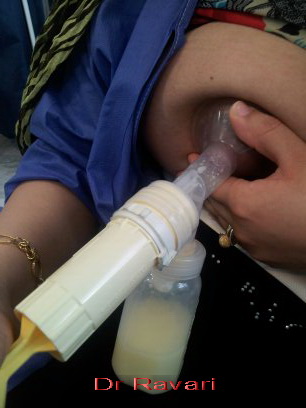 حمايت کمتر از سطح استاندارد مادر در زمينه تغذيه با شيرمادر 
عدم شرکت والدين درکلاس هاي آموزشي قبل از زايمان بعلت انجام زايمان زودرس و نداشتن باور بر توانائي تغذيه نوزاد نارس خود با شيرخود
نداشتن اطلاعات کافي از فوايد تغذيه با شير خود براي نوزاد نارس خود وحتي باور بر مزيت نداشتن و يکسان شيرمادر با شيرمصنوعي 
نداشتن يک الگوي مناسب در خانواده ويا باور بر دردناک بودن فرايند شيردهي
[Speaker Notes: استفاده از شيرمادر براي نوزادان نارس يک امر حياتي است که باعث تشويق و تسريع در برقراري تغذيه دهاني وتقويت سيستم ايمني آنها شده و همچنين يک برنامه کليدي براي تسهيل در ايجاد روابط عاطفي مادر ونوزاد مي باشد.]
نبودن و کافي نبودن وسايل شير دوشي
عدم رعايت  حفظ حريم خصوصي مادر
نقص و تناقض در مشاوره هاي شيردهي و تجويز برنامه هاي خشک در تغذيه با شير مادر
استفاده از شيرمصنوعي بدون ضرورت پزشکي
[Speaker Notes: . The hospital staff will make sure that every mother involved in KMC be able to express breast-milk, store expressed breast-milk, breastfeed her preterm or LBWI, maintain exclusive breastfeeding (whenever possible and safe) at regular intervals during day and night, appropriately feed the baby with a tube, a cup, a spoon or a dropper if needed.]
موثر بودن بيشتر شير دوشي با دست نسبت به  شيردوشي با پمپ الکتريکي در جمع آوري آغوز  بخصوص در 2 روز اول
توصيه هاي جاري براي شيردوشي مادران نوزادان نارس به اندازه شير دهي نوزاد سالم (8تا12بار ) در روز ودر کل 100دقيقه در روز و حداقل 1 نوبت در شب 
شيردوشي بمدت 15-10 دقيقه در هر جلسه براي هر پستان در روزهاي اول  قبل از توليد شيررسيده درمادر نوزاد نارس (6-4هفته)
در صورت قطع جريان شير قبل از زمان لازم، ادامه شيردوشي بمدت 2 دقيقه پس از خروج آخرين قطرات
[Speaker Notes: ولي اين راهنماي کلي است و بايد براي هر مادر شرايط متفاوت درنظر گرفته شود که  با توصيه هاي مربوط به هر مادر ميزان شير وي به حداکثر برسد]
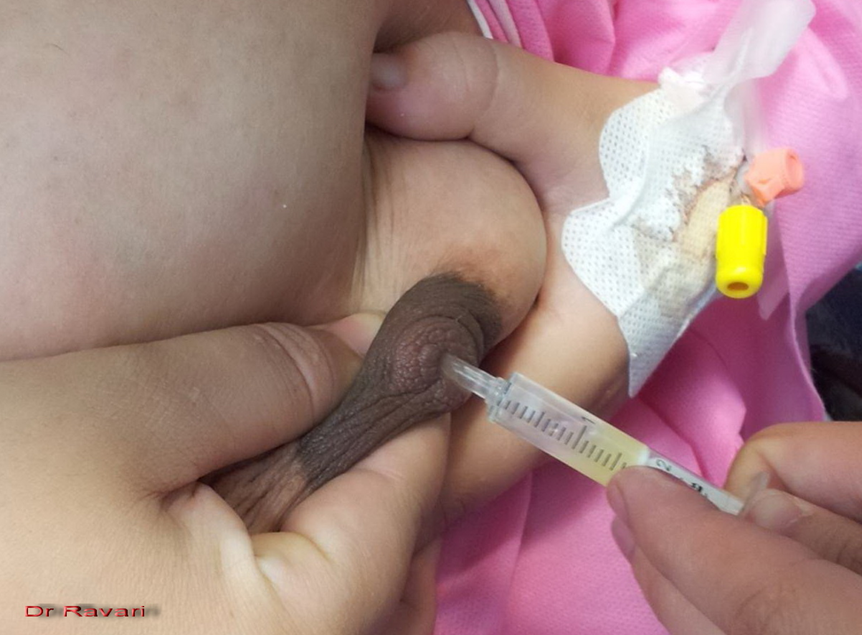 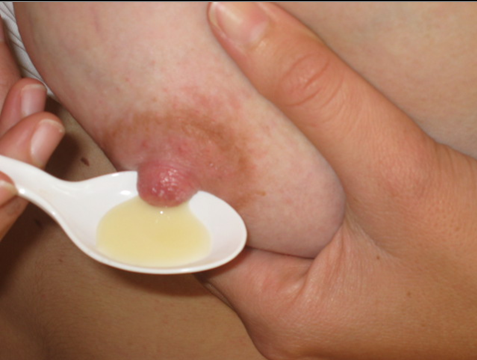 کمک به مادر  براي شير دوشي در همان مراحل اول بعد از زايمان
انجام شير دوشي در 6 ساعت اول و حتي در ساعت اول پس از تولد بهردليلي که مادر نتواند به نوزادش مستقيما شير بدهد
ارتباط مستقيم دوشيدن زود هنگام و تکرر شير دوشي د ر ارتباط با افزايش طول مدت شيردهي، افزايش حجم شير در دو هفتگي (با توجه به کمبود شايع شيرمادر نوزاد نارس در دو هفتگي) و افزايش توليد شير در مادران نوزاد نارس
تاثير مثبت شروع شيردوشي  با پمپ الکتريکي بعد از تولد در حجم شير
ضرورت کوتاه نمودن زمان بين زايمان وشروع شير دوشي
[Speaker Notes: افزايش شير در 2-5 هفتگي با شيردوشي قبل 48 ساعت
افزايش  توليد شير حدود 10برابربيشتر در 6 هفتگي در شيردوشي روز 4    
initiation of milk expression prior to 1 hour may increase milk volume and de-creased time to LGS2 in mothers of VLBW infants]
در نظرگرفتن طول زمان هر نوبت شيردوشي وفواصل زماني بين دو نوبت شير دوشي در هرمادر بطورجداگانه به منظور به حد اکثر رساندن توليد شير و به حداقل رساندن دقايق شيردوشي روزانه
نیاز به حداقل روزانه 350سی سی شیر دوشیده شده و ایده آل 1000-750 سی سی درطی 2 هفته اول
نياز به دوشیدن شیر برای چند هفته تا حتی چند ماه
نکات مهم درتغذیه نوزاد نارس
استفاده از بطری هیچ جائی برای تغذیه نوزادی که از شیرمادر تغذيه می شود، ندارد
برای تغذیه نوزاد نارس یا کم وزن
کمک به نرم کردن هاله پستان در مواقع احتقان پستان قبل گرفتن پستان با کمی دوشیدن
برای پیشگیری، تسکین و کمک به رفع احتقان پستان .
زمانی که یک یا چند مجرای شیر مسدود می شوند . 
عدم توانایی شیرخوار برای گرفتن پستان 
به منظور افزایش تولید شیرمادر در موارد کمبود شیرمادر 
به منظور تداوم تولید شیر در موارد: 
بیماری مادر یا شیرخوار
استفاده مادر از برخی داروها 
جدایی مادر و شیرخوار به هردلیل از جمله مادران شاغل
برای تشویق شیرخوار به گرفتن پستان (با دوشیدن کمی شیر در دهان او) 
برای رفع نشت شیر 
به منظور ذخیره کردن شیر در یخچال یا فریزر 
برای شیردهی مجدد و یا تولید شیر در موارد فرزندخواندگی  
برای اهداء به سایر مادران (که حتماً باید پاستوریزه شود). 
به منظور تحریک مرحله دوم افزایش تولید شیر Lactogenesis II) (
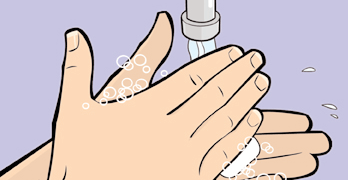 شستن دست ها با آب و صابون قبل و در حين جابجايي شير
تحريک رفلکس جاري شدن شير 
توصيه به مادر در نشستن درحالت راحت و صاف
نشستن در یک محیط آرام ، خلوت و یک صندلی راحت ترجیحا" در کنار شیرخوار و یا تصویر او همراه با یک موزیک آرام .  
درصورت امکان برقراری تماس پوست با پوست با شیرخوار
نوشیدن یک نوشیدنی گرم (به جز قهوه)
گرم کردن پستان با کمپرس گرم یا دوش گرفتن
ماساژ پستان بمدت 5 دقیقه قبل ویا حین شیردوشی
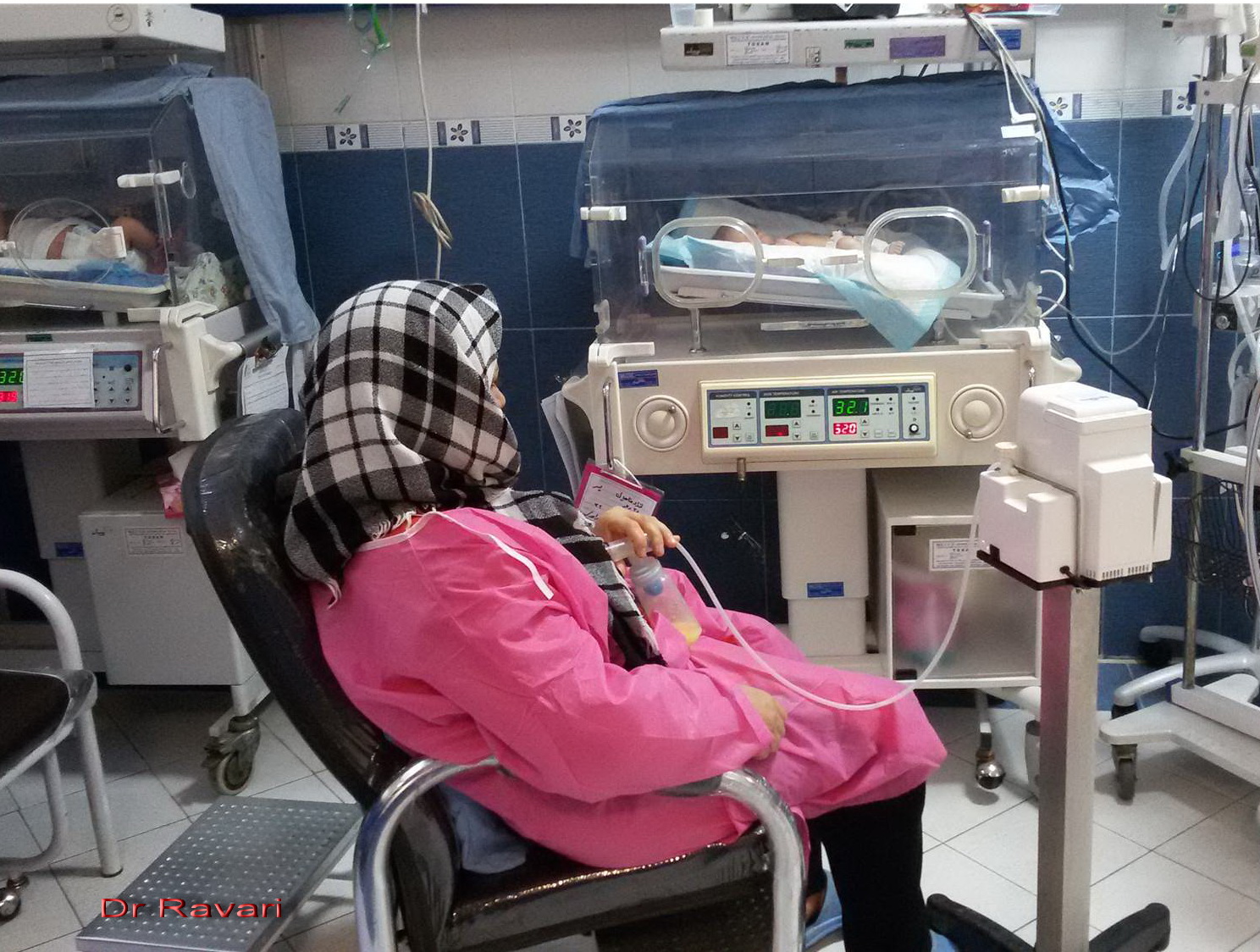 Dr ravari
دست هایتان را کاملا" بشویید . 
كارمند بهداشتي هنگام آموزش روش دوشيدن شير ، خودش نباید پستان  مادر را بدوشد، شیردوشی باید توسط مادر ولی  در ابتدا می توان باکمک دست کارمند بهداشتی که در پشت مادر قرار گرفته و دستش همانند دست مادر است آموزش ببیند
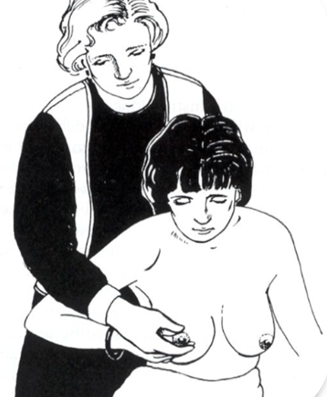 در ابتدا، شير به مقدار كم ولي با ادامه آن و كسب تجربه، شير بيشتري از پستان دوشيده ميشود.
فشردن نوك پستان نه تنها سبب دوشيدن شير نميشود كه ممكن است ايجاد درد نموده و به آن  صدمه بزند.
حركات مالشي انگشتان دست بر روي پوست پستان هنگام دوشيدن شير، سبب  ساییدگی خراش و صدمه به پستان ميشود.
در صورت نياز به دوشيدن شير و تغذيه از پستان، بخصوص در مادران با نوزاد نارس توصيه ميشود ابتدا شيرخوار از پستان تغذيه نمايد. و سپس شيردوشيده شود.
در صورت احساس ناراحتي و صدمه پستان، روش دوشيدن شيرمادر بايد كنترل شود.
دوشیدن با دست 
دوشیدن با پمپ شیردوش،  انواع:
شیردوش های مکانیکی دستی:  شامل پمپ های دستی پیستونی و ماشه ای، و پمپ های دستی بوق دوچرخه ای(Bicycle horn’ rubber bulb- style pump) 
شیردوش هایی قابل حمل و کوچک : که با برق و باطری کار می کنند.
شیردوش های بزرگ الکتریکی (برقی) :که در بیمارستان مورداستفاده قرار می گیرند (تکی یا دوبل  )
روشی ساده ، آسان ، راحت و مؤثر  
استفاده از دست سبب تحریک رفلکس جهش شیر و فشردن مجاری شیر می شود.
شایعترین نوع دوشیدن شیر در دنیا است.
کاربرد این روش:
دوشیدن آغوز در روزهای اول بخصوص برای نوزادان نارس
دوشیدن مستقیم شیر به داخل دهان شیرخوار 
کاهش ادم هاله در  احتقان پستان
دوشیدن شیر در Sore Nipple
تحریک رفلکس جهش شیر قبل از شیردهی ویا شیردوشی با پمپ
کمک به تخلیه مجاری شیری در مجاری بسته شده شیر
شیردوشی با دست را  در طی3 ساعت اول بعد از تولد، و یا زودتر از همان ساعت اول در صورت عدم مکیدن  موثر نوزاد
شانس ادامه شیردهی بیشتر دردوشیدن با دست نسبت به پمپ
تولید شیر چرب تر نسبت به پمپ(BREASTFEEDING MEDICINE Volume 10, Number 7, 2015) 
انجام شیردوشی با دست پس از هر بار شیردوشی با پمپ بمدت 2 تا 5 دقیقه، یا بیشتر در صورتیکه که هنوز آغوز یا شیر جاری است.
تغذیه با آغوز
[Speaker Notes: Manually expressed human milk had higher fat content than milk expressed by electric pump. We
speculate that this difference is due to the presence of hindmilk in the manually expressed milk because the
technique of massaging the breast during manual expression is more likely than the pump to eject hindmilk,
which has been shown to have higher fat content than foremilk  BREASTFEEDING MEDICINE Volume 10, Number 7, 2015

مطالعات مختلفی که برای تغذیه انحصاری با شیرمادر توسط دوشیدن باپمپ، یا دست، انجام و مقایسه شده، ممکن است موجب شود که مادران با نوزادان نارس نزدیک به ترم، در انتخاب روش شیردوشی گیج شوند چون اکثر مطالعات در مورد نوزادان سالم ترم و مادران آنها انجام شده، که در جمعیت نوزادان نارس ممکن صادق نباشد. 
به طرز جالبی، در یک مطالعه، پمپ زدن پستان بین 24 تا 72 ساعت بعد از سزارین، موجب بهبود انتقال شیر در نوزادان مورد مطالعه نشد و روی طول مدت شیردهی در مادران اول زا، تاثیر منفی گذاشت (چپمن، یانگ، فریس و پرزاسکامیلا، 2001). در مقایسه با تولید شیر توسط دست در یک مطالعه¬ی دیگر، در ابتدا متوسط حجم شیر تولید شده در مادرانی که از پمپ استفاده می¬کردند بیشتر بود (بین 0 تا 5 میلی¬لیتر در مقابل 0 تا 40 میلی¬لیتر)، اما در دو ماهگی، مادرانی که برای تولید شیر از دست استفاده می کردند در مقایسه با مادرانی پمپی، با احتمال بیشتری هنوز در حال شیردهی بودند]
روش معمول (مارمت) :
انگشت شست و انگشت اشاره به روی پستان به شکل Uدر  دو جهت مخالف هم و مستقیم در مقابل یکدیگر قرار گیرند وبدون تماس با هاله  ویا نوک پستان  
سپس مستقیم  بطرف قفسه سینه برده و در حال فشردن پستان، به طرف جلو رولینگ هم می شود
این عمل در طی شیردوشی بکرات و در جهات مختلف پستان تکرار می شود. 
عمل دوشیدن شیر در یک وضعیت تا زمانی که جریان شیرکند(قطره قطره) شود ویا دست مادر خسته شود ادامه یافته و سپس با تغییر محل شیر دوشی از همان پستان ویا پستان دیگر ادامه دارد
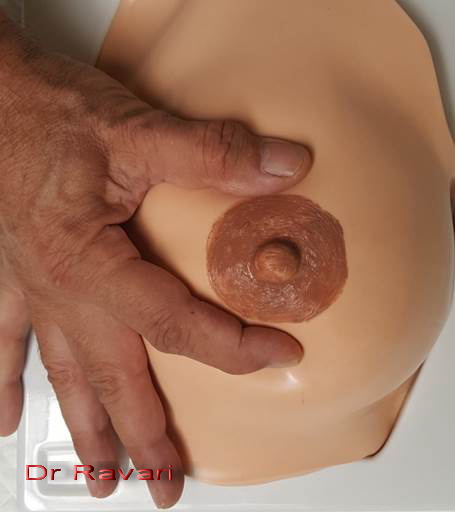 روش پیانویی : 
در این روش محل قرارگرفتن انگشت شست و انگشت اشاره همانند روش معمول ولیکن سایر انگشتان در زیر پستان بنحوی قرار می گیرد که انگشت پنجم به قفسه سینه مادر تکیه داشته و عمل دوشیدن بصورت حرکت موجی شکل از همین انگشت شروع و سپس به انگشت چهارم و سوم و  دوم به همراه انگشت شست که از بالای پستان  فشرده می شود عمل دوشیدن انجام می شود.
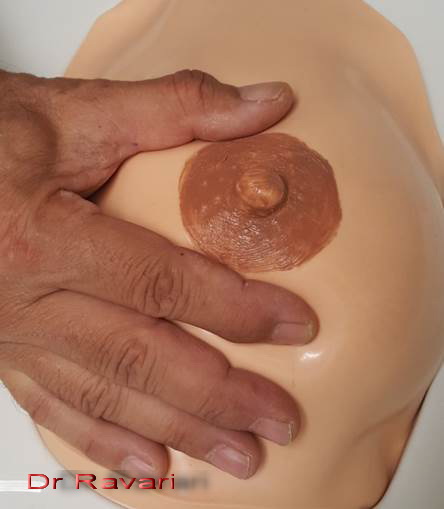 راهنمای دوشیدن شیر با دست :
روش  مورتون Morton 
راست بنشینید و کمی به جلو خم شوید . 
انگشت شست و انگشت سبابه را به شکل C و حدود 1 اینچ(2/5 سانت) دور از لبه آرئول پستان  قرار دهید به طوری که شست و انگشت سبابه در یک خط مستقیم از وسط نیپل قرار گرفته باشد . 
بطور ثابت انگشت شست و سبابه را بطرف قفسه سینه فشار دهید  (Press) ، سپس با فشردن انگشت شست و سبابه ، به  طرف  هاله(Compress) عمل فشردن را انجام داده، و نهایتا  انگشتتان را از روی پستان آزاد کرده ولی  برندارید (Relax)
 متناوبا" همین کار را با پستان دیگر انجام دهید .
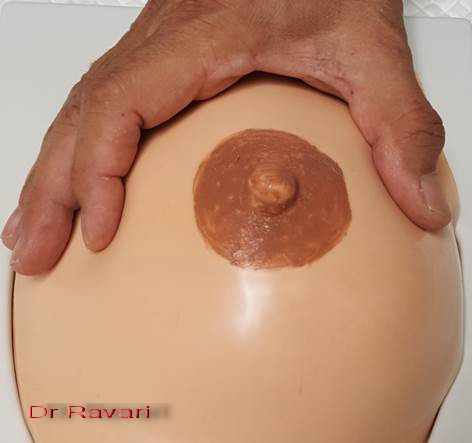 پمپ های دستی پیستونی و ماشه ای
پمپ های دستی بوق دوچرخه ای(Bicycle horn’ rubber bulb- style pump) 
عدم استفاده از پمپ شبيه بوق دوچرخه به منظور جمع آوري شير(خطر الودگی میکروبی)
توليد ساکشن کمتر در مقايسه با پمپ هاي الکتريکي
 استفاده از پمپ هاي ماشه اي و سيلندري براي شيردوشي کوتاه مدت 
قطع خلاء حاصله از ايجاد فشار منفي دائم هر چند ثانيه يکبار به منظور پيشگيري از صدمه نسج پستان
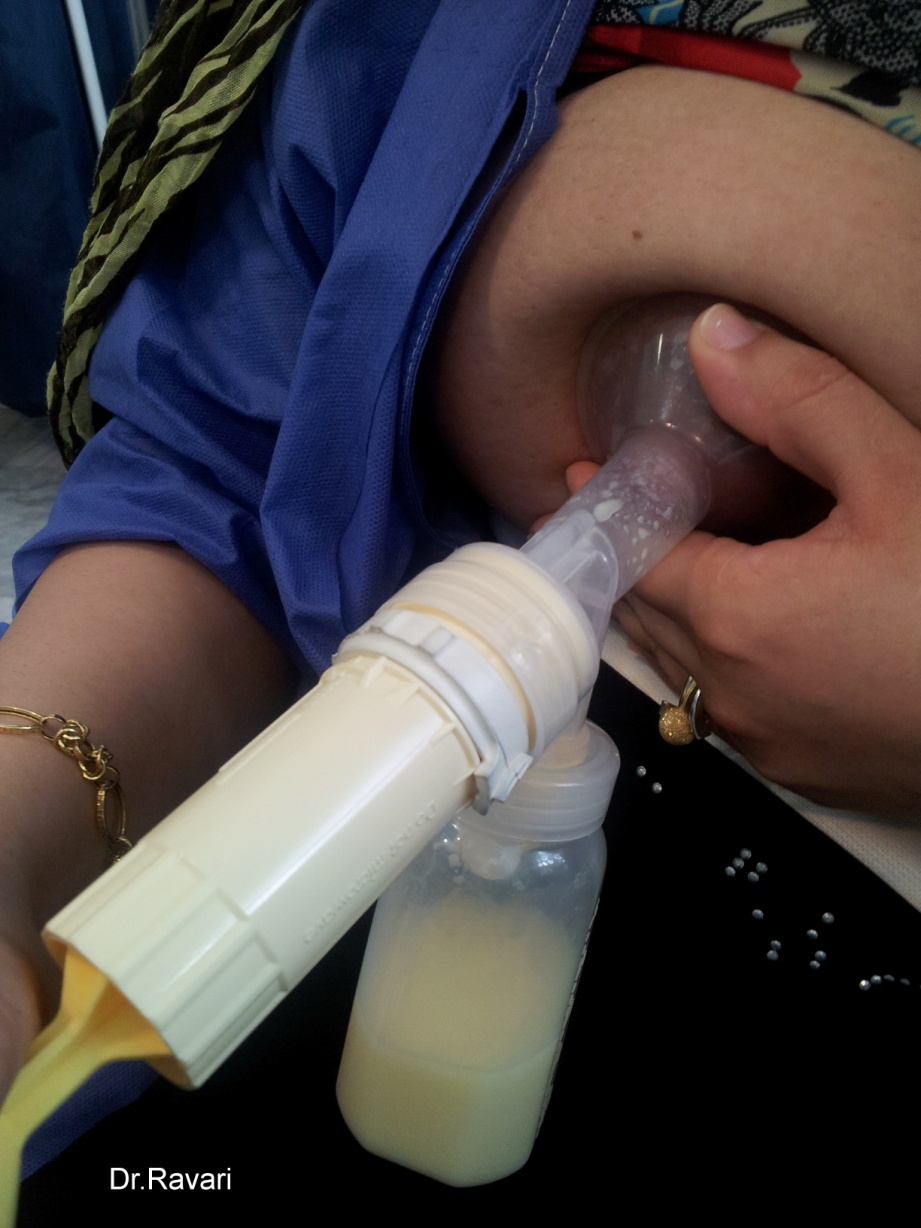 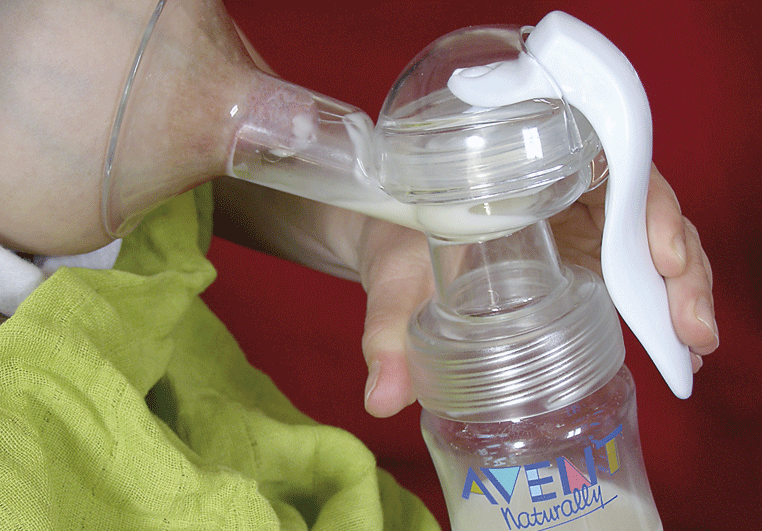 [Speaker Notes: Bulb pumps should not be used for milk collection
The milk may flow into the bulb and it is very hard to clean, bulb harbors bacteria even when boiled so milk can become contaminated. 
These pumps are uncomfortable and may damage your nipples.
Pumps can also be very painful to use, as the suction is too strong. 
Not recommended]
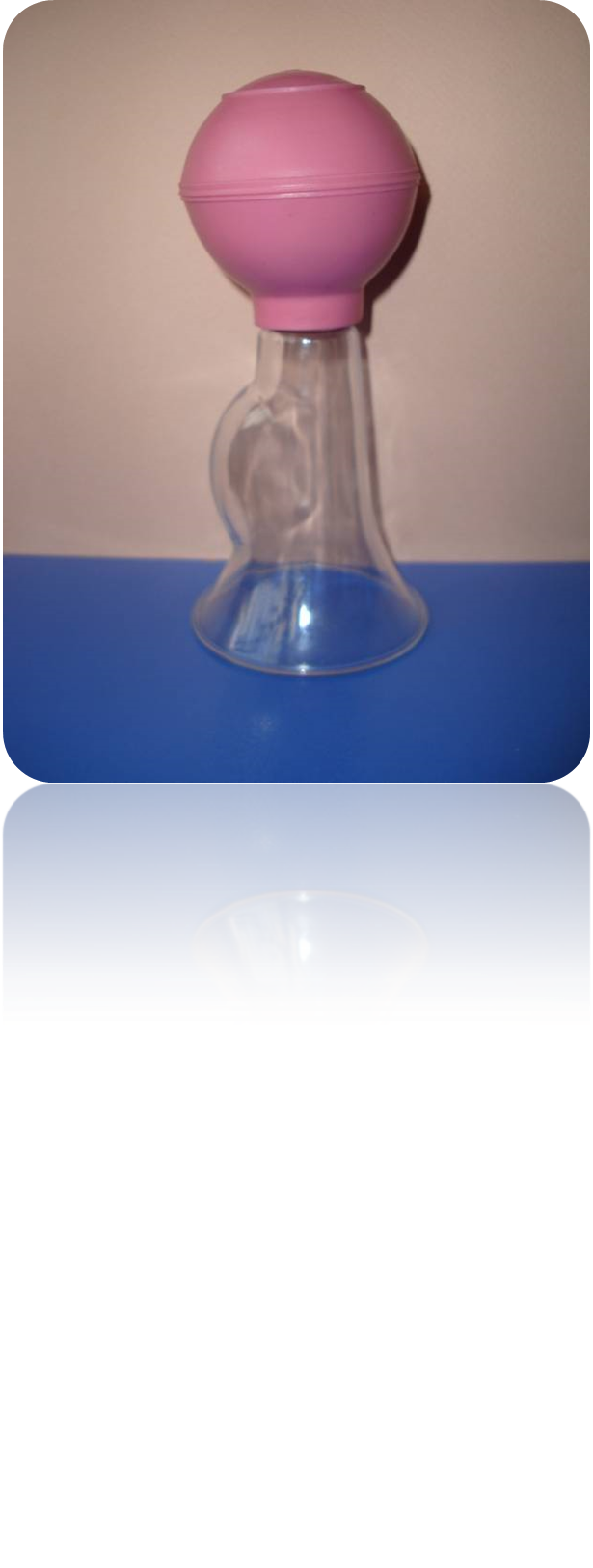 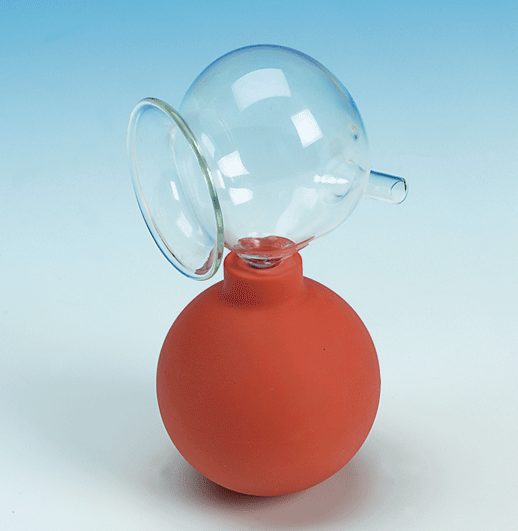 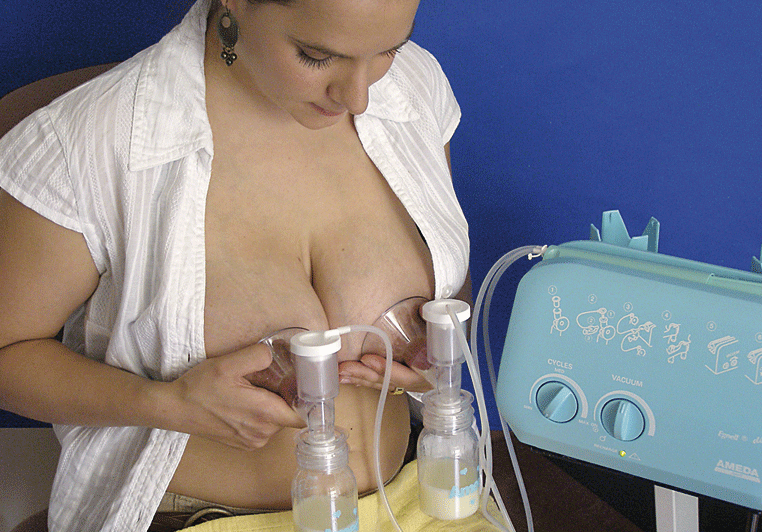 گاهی ضروری تر از انکوباتور در NICU و بسیار موثر برای  افزایش شیر مادران نوزاد نارس 
موثر بودن در شيردوشي طولاني مدت
موثر بودن در پمپ زدن همزمان از دوپستان نسبت به شيردوشي متناوب از هرپستان درتحريک  تولید پرولاکتين بيشتر
جمع آوري حجم شير بيشتر در مدت زمان معين  نسبت به دوشيدن با دست و موثر بودن همزمان ماساژ پستان وشيردوشي درحجم و چربي شير دوشيده شده
Less time involved than single,
10–15 minutes for double pump, 
20–30 minutes for single pump.
[Speaker Notes: When milk flow is low, infants suckle faster, When  milk flow is high, infants suckle slower.
 Average suckling rate is 74 cycles/minute with a range of 36* to 126 cycles/ minute.
Negative pressure generated  by infant suckling averages  50 to 155 mm Hg with a maximum of  241 mm Hg.]
فشار مکش پمپ برای شروع شیردوشی  حدود 200 میلی لیتر جیوه  است که سپس برحسب میزان خروج شیر از پستان قابل تنظیم است.
در ابتدا با حداقل فشار مکش شروع کنید، سپس به تدریج فشار را زیادتر نمایید تا به حداکثر میزانی که در آن احساس راحتی کنند،  افزایش دهند
مادر باید از قیف شیردوشی با تنوره مناسب استفاده کند که با اندازه نوک پستانش متناسب باشد. نوک پستان باید بتواند در داخل تونل پمپ شیردوش (تنوره)آزادانه به جلو و عقب حرکت کند و در طول مدت دوشیدن نباید دچار خراشیدگی، ساییدگی وحالتی شبیه نیشگون گرفتن شود. قطر دهانه شیردوش (قيف ) بين 21 تا 40 میلی متر متفاوت می باشد.
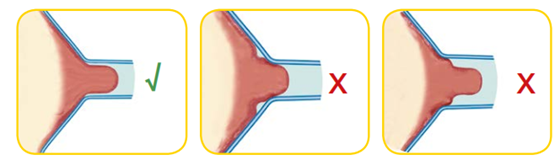 تشویق به پمپ زدن همزمان (هر دو پستان در یک زمان)، نسبت به پمپ زدن تک تک (اول یک پستان و بعد پستان دیگر)
شروع در طی 6 ساعت پس از تولد و 8 تا 12 بار در هر 24 
پمپ زدن در ابتدا به مدت 15 تا 20 دقیقه و هر 2 تا 3 ساعت، پس از جاری شدن شیر، هرنوبت حداقل 15 دقیقه و توقف پمپ  2دقیقه بعد از مشاهده آخرین قطره شیر
در هفته های اول و تا زمان موثر شیرخوردن از پستان و وزن گیری خوب و عدم نیازی به مکمل
نیاز به دوشیدن شیر بعد از شیرخوردن در صورت وزن گیری ناکافی
استفاده از یک پمپ شیردوش الکتریکی همزمان و ترجیحا همراه با ماساژ پستان
دوشیدن غیر همزمان بدون ماساژ پستان: 51 گرم
دوشیدن غیر همزمان با ماساژ پستان: 79 گرم
پمپ زدن همزمان بدون ماساژ پستان: 88 گرم
پمپ زدن همزمان با ماساژ پستان: 125 گرم
[Speaker Notes: ممکن است در دو تا سه روز اول، اثرات پمپ زدن مکانیکی مشهود نباشد، ولیکن اثرات فیزیولوژیکی آن در حال رخ دادن است و زمینه را برای تولید شیر کافی یا بسیار زیاد، فراهم می

The massage occurred before pumping, but theoretically, additional massage during pumping could even have higher yields.following milk expression amounts on 36 women with preterm infants in a NICU in the United Kingdom …

¬کند.]
31
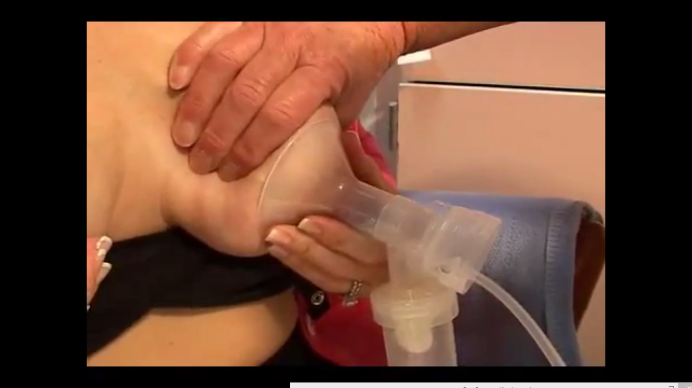 هر دو پستان را ماساژ دهید.
هر دو پستان را به طور همزمان پمپ بزنید.
درطی پمپ زدن از ماساژ و فشردن پستان استفاده کنید.  
وقتی جریان شیر کند و به صورت قطرهای شد، پمپ زدن را متوقف کنید.
ماساژ پستان را تکرار کنید.
مجددا هر پستان را به تنهایی با پمپ و یا با استفاده از دست شیردوشی نموده و هر چند دقیقه یک بار پستانها را عوض کنید. 
تازمان احساس خالی شدن پستان ها به این کار ادامه دهید.
ترکیب شیردوشی با دست و شیردوشی توسط پمپ الکتریکی 
متوسط تولید شیر ظرف مدت 8 روز، به 900 و 1000 میلی در هر روز در مقایسه با دوشیدن فقط با پمپ الکتریکی(500 تا 600 میلی لیتر) 
افزایش حجم شیر تولید شده با ترکیب شیردوشی با دست و استفاده از پمپ مکانیکی، تا 48%
افزایش تولید شیر تا 80 درصد، با پمپ زدن الکتریکی و شیردوشی با دست, با حداقل 6 بار در روز و در طی سه روز بعد از زایمان
ظروف مناسب و استريل براي شيردوشي و جمع آوري شير
گذاشتن بلافاصله شيرتازه دوشيده در یخچال درصورت عدم استفاده آن
فریزکردن بلافاصله شيرتازه دوشيده درصورت عدم استفاده در طی48 ساعت آینده
استفاده هرچه بيشتر از شيرتازه دوشيده خود و سپس شير نگهداري شده دريخچال و سپس شير منجمد شده در فريزر و يا نهايتا استفاده از شيرتازه دايه مطمئن يا بانک شير
رعایت اصول نگهداری و مصرف شیر برای نوزادان  VLBWاز مادران CMV seropositive
[Speaker Notes: CPQCC]
Duration of Storage vs. Temperature
UNICEF/WHO Breastfeeding Promotion and Support in a Baby-Friendly Hospital – 20 hour Course , 2009
*Core Curriculum for Lactation Consultant Practice,
 International Lactation Consultant Association(ILCA)  2013
HMBANA.
نگهداري شير براي نوزادان نارس
شيرتازه در دماي اتاق تا 25 درجه سانتيگراد 4 ساعت
شير تازه نگهداری شده در يخچال 48 ساعت
شير ذوب شده در يخچال حداکثر به مدت 12 ساعت و مصرف فوري آن در طي 1 ساعت در دماي اتاق.
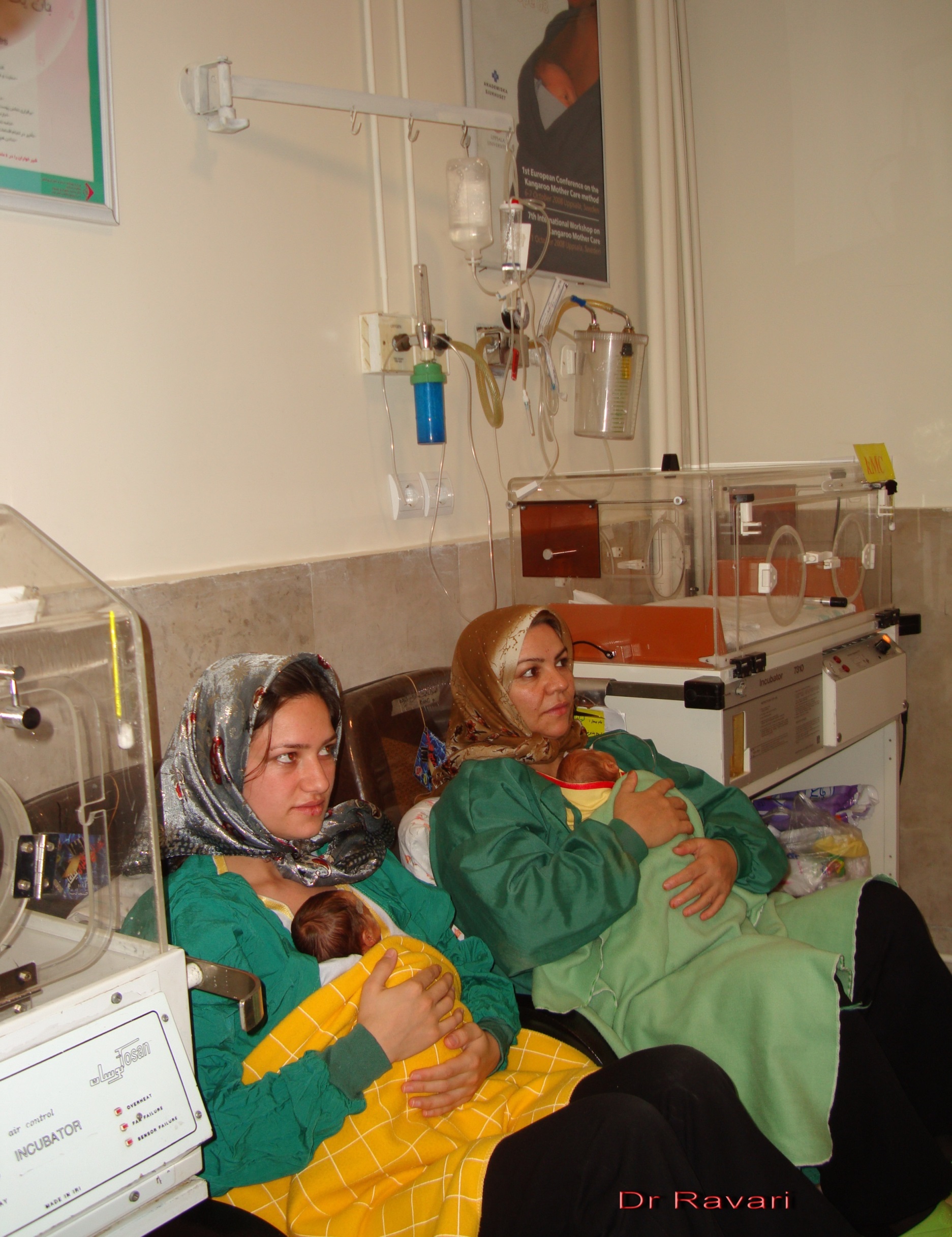 “Knowledge is most meaningful when shared with others.”
Please share this presentation with others
 Thank   Dr. Ravari
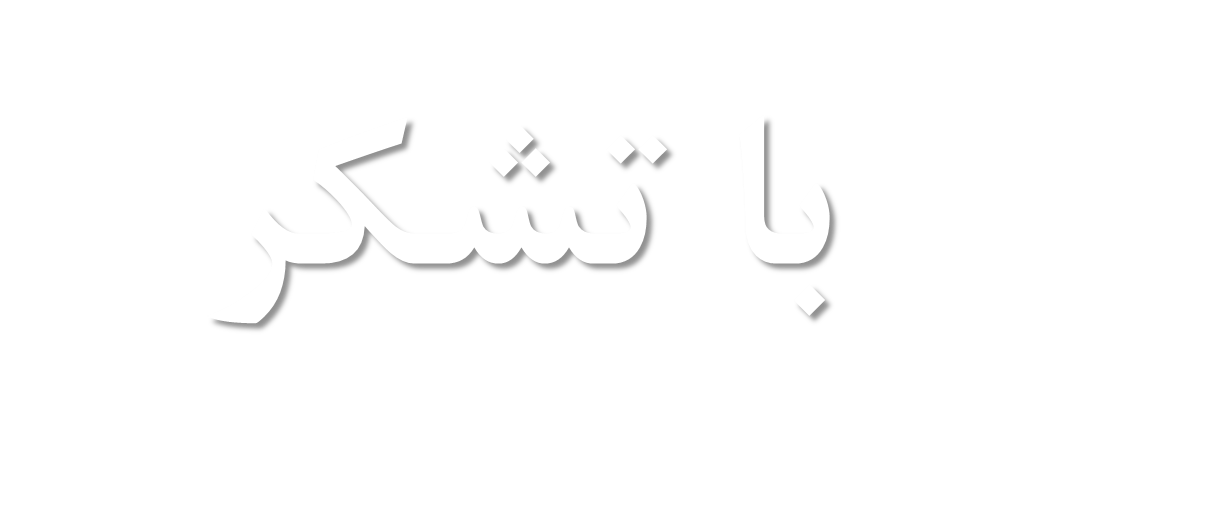